Toplovodni kotlovi, plamenicii toplozračni grijači
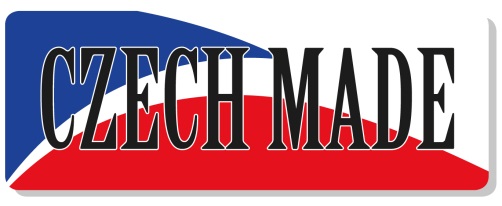 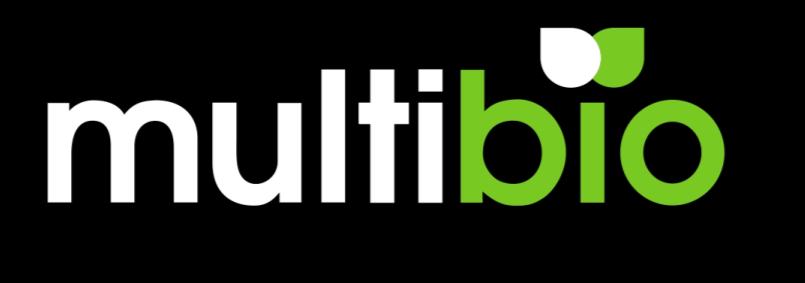 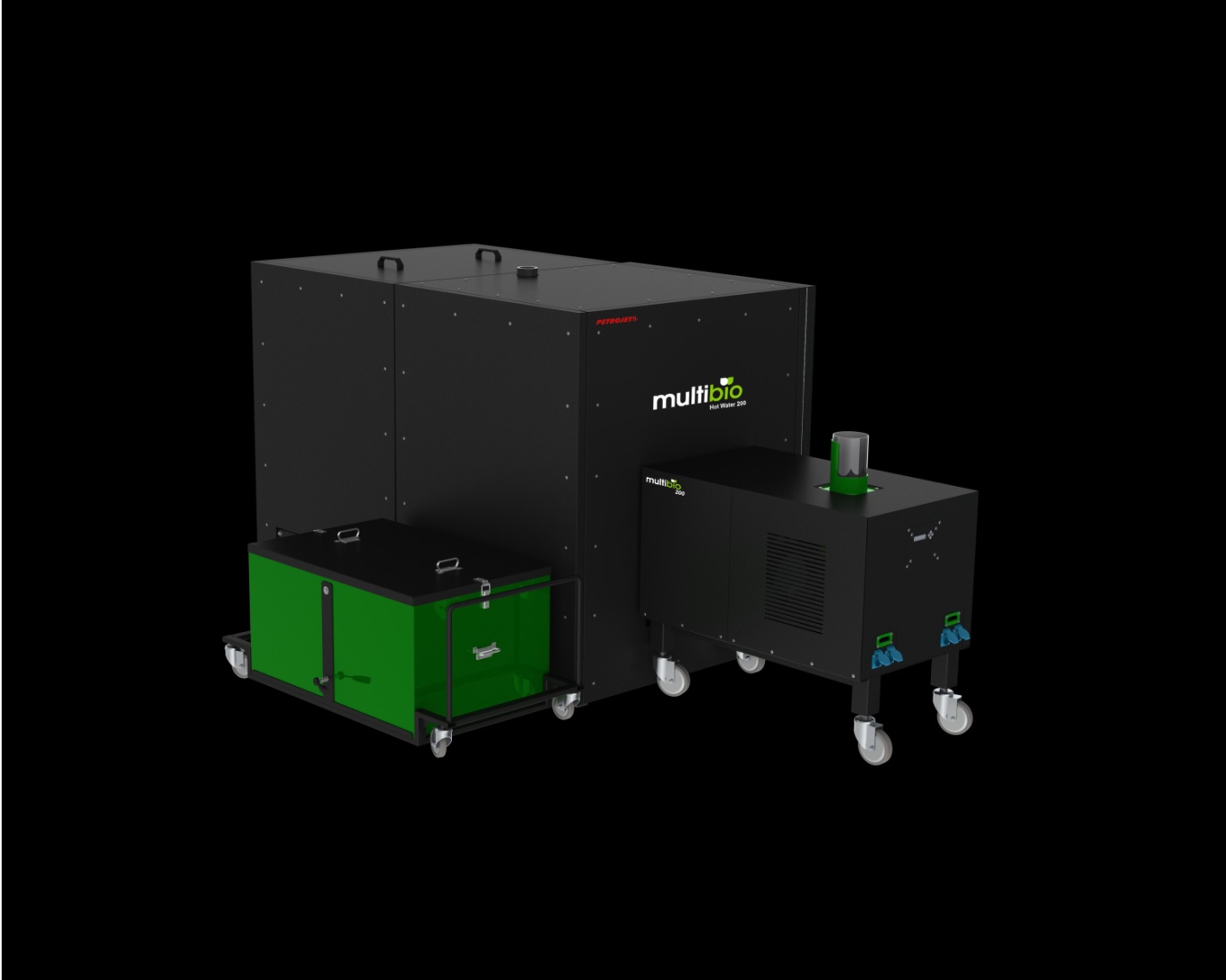 S unikatnim certifikatom za peletiranu i nepeletiranu nedrvnu biomasuProizvedeno za grijanje na biljnii drvni pelet
Glavni proizvodi
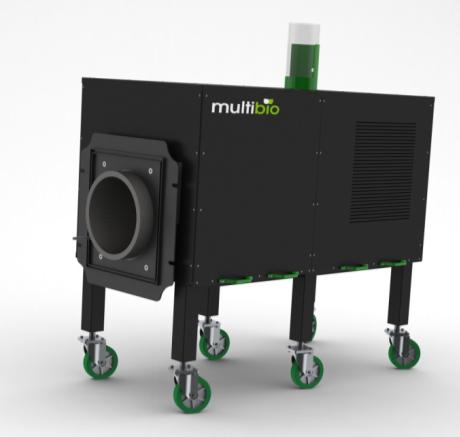 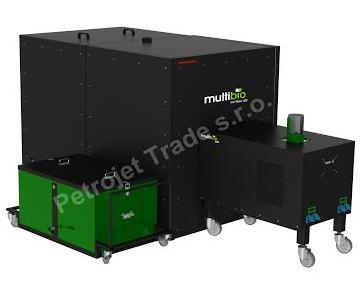 Grijači MultiBio imaju unikatnu  izvedbu rotacijske rešetke za aglomerirana goriva. Učinkovitost sagorijevanja kod njih iznosi do 96% uz ekstremno niske emisije CO
U toplovodnim kotlovima može sagorijevati drvni i nedrvni pelet niske kvalitete i cijene. Zbog toga su investitori vrlo zadovoljni svojim investiranjem u izgradnju kotlovnica ili prodajom toplinske energie
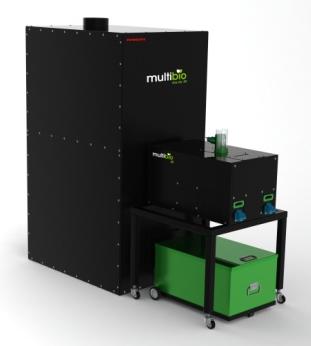 Osim što se odlikuju unikatnim osobinama tijekom rada, toplozračni grijači su jednostavni i fleksibilni za instalaciju u hale i proizvodne pogone
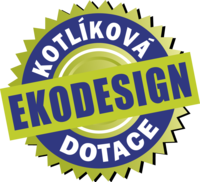 Glavne značajke
MultiBio donosi jeftinije grijanje čak do 50% u odnosu na standardne kotlove na pelet
Sagorijevanje drvnog peleta niske kvalitete = jeftin pelet
S primjesama kore, s velikim udjelom trunja
Sagorijevanje biljnog peleta = jeftin pelet
Sagorijevanje poljoprivrednih ostataka = jeftino gorivo
Automatski rad = ekološki rad
Certifikat za biljni i drvni pelet = legalno sagorijevanje jeftinog peleta
Glavna goriva za proizvode MultiBio
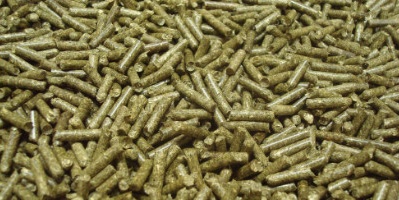 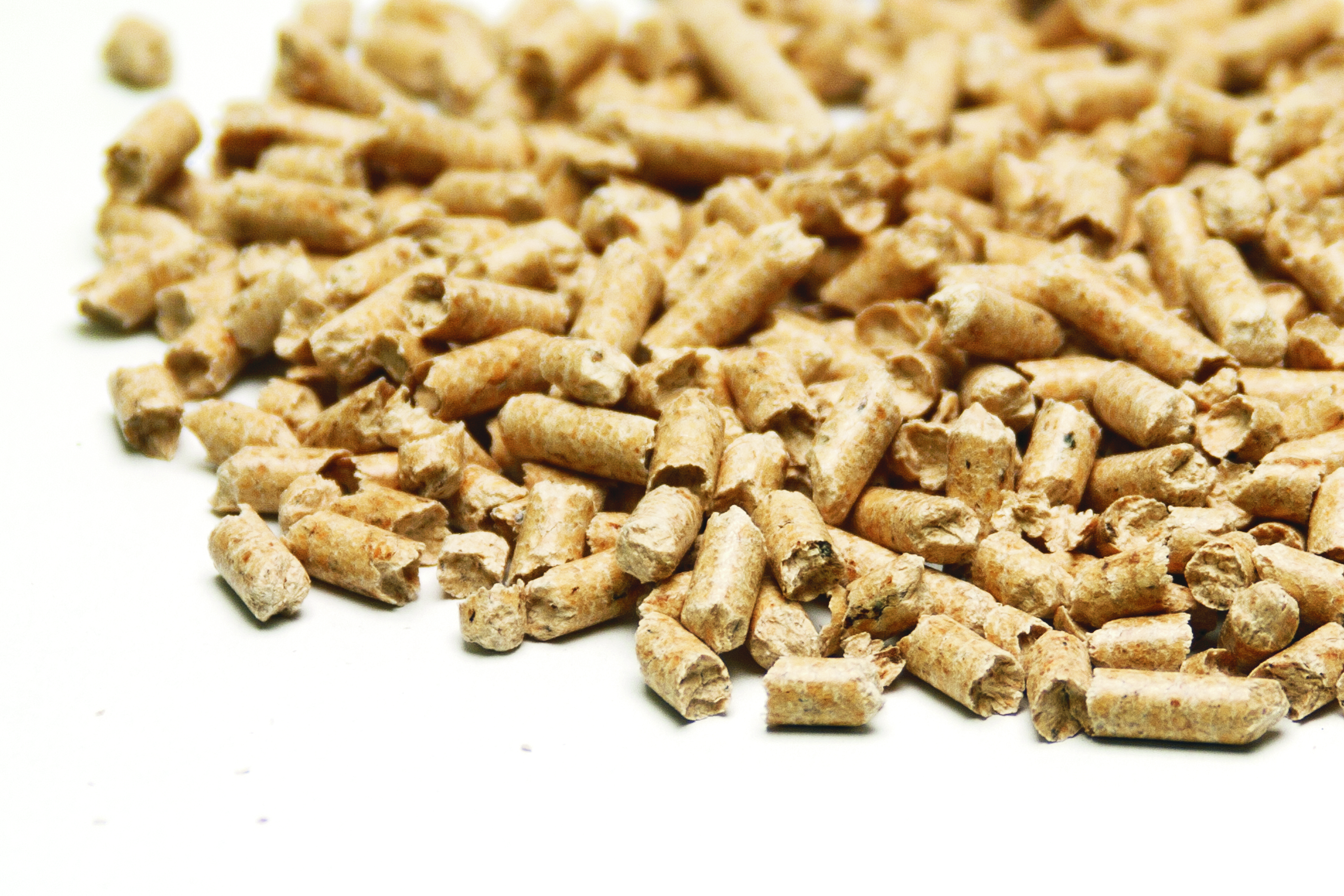 Pelet od slame
Drvni pelet
Pelet od sijena





Pelet od energetskih plodova
Ostaci nakon čišćenja
		Gorušica
		Suncokret
		Repica
		Žitarice
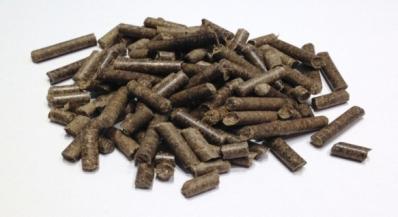 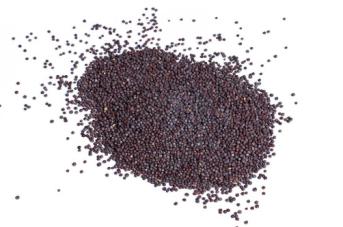 Pelet od kore
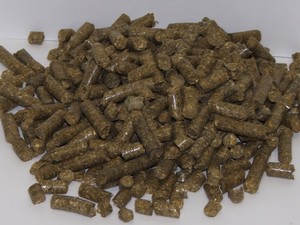 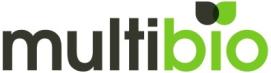 Toplovodni kotao – pelet od suncokreta – 5000 m2
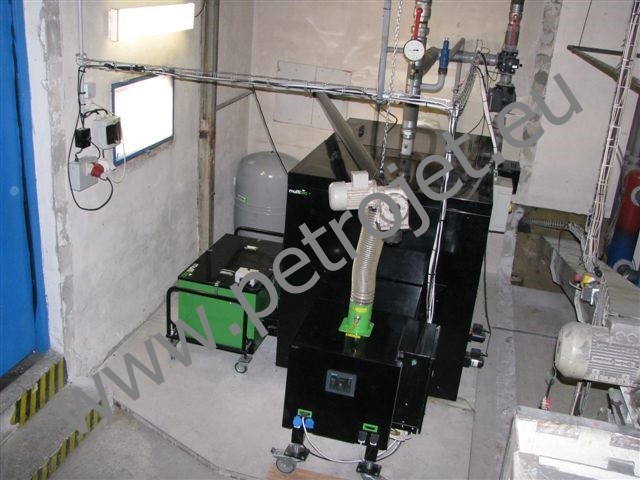 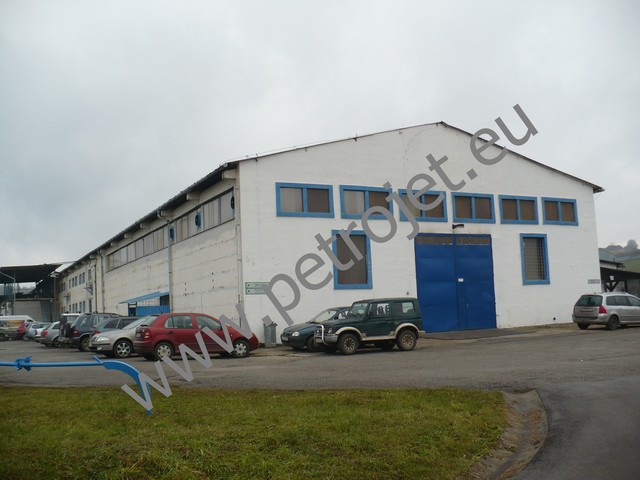 5000 m2
Godišnja ušteda u odnosu na drvni pelet EUR 16.800 
Godišnja ušteda u odnosu na lož ulje EUR 56.000
Povrat investicije – 1 do 4 godine
MultiBio 199 PLC S industrijska hala u Slovačkoj
Gorivo: pelet od suncokreta – 70 EUR/t
Godišnja potrošnja goriva – 140 tona
Troškovi grijanja – EUR 9.800
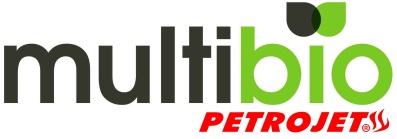 Toplovodni kotlovi – biljni pelet – 1500 m2
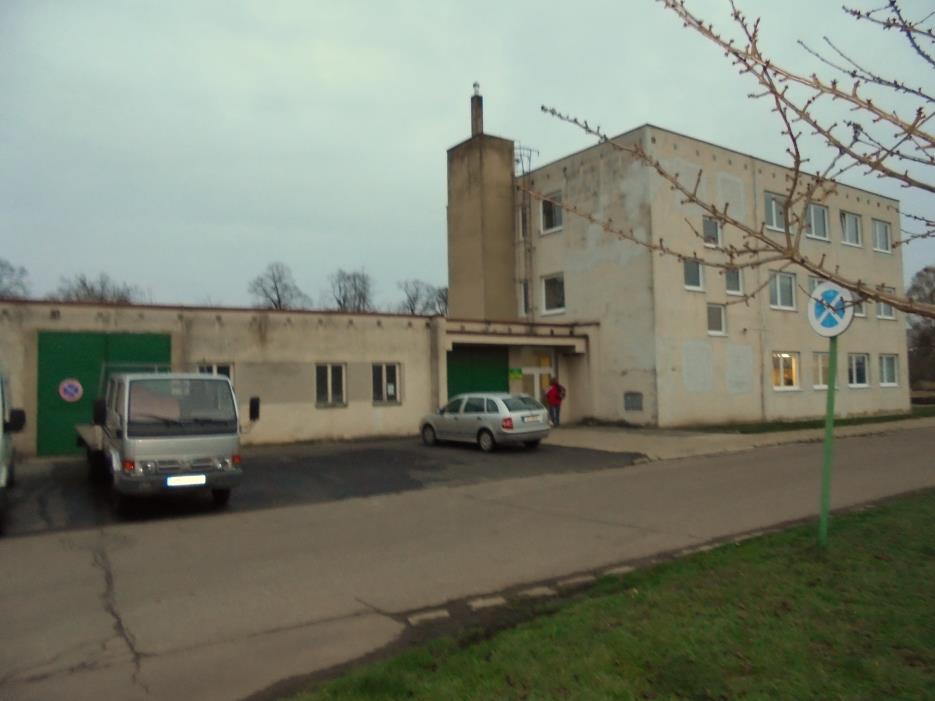 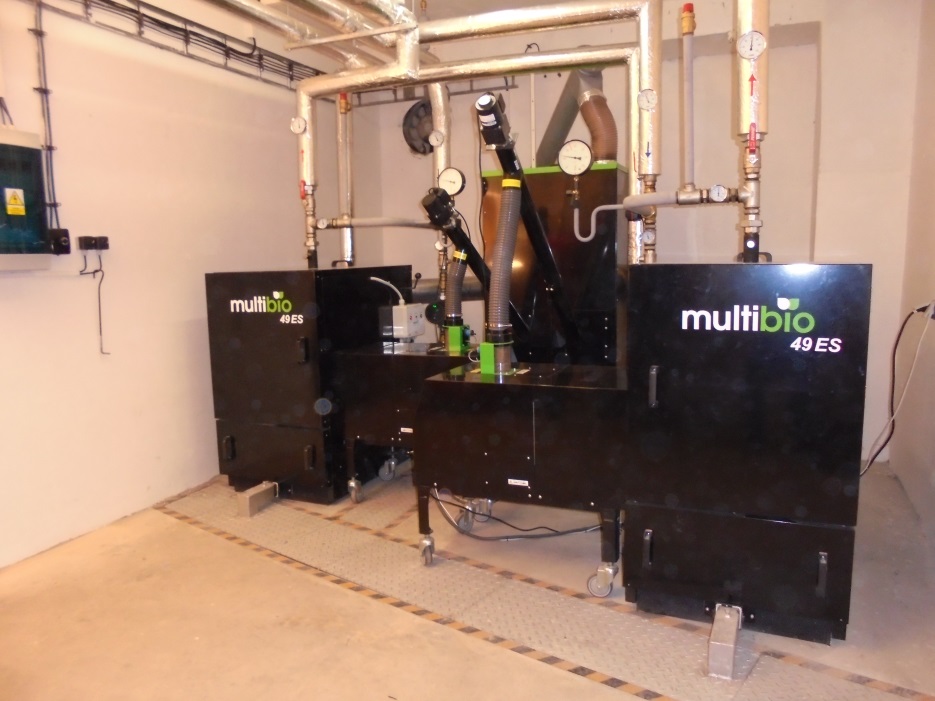 Povrat investicije – 1 do 4 godine
Vanjski silos za pelet s unutarnjim lijevkom s cjelodnevnim automatskim nadopunjavanjem
Odvod pepela u vanjsko pepelište izvan zgrade
2 x MultiBio 49 s internetskim modulom
Gorivo: pelet iz vlastite proizvodnje – 50 EUR 
Godišnja potrošnja goriva – 30-60 tona
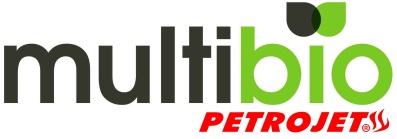 Plamenik MultiBio 600 – Centralno grijanje Volvo - Švedska
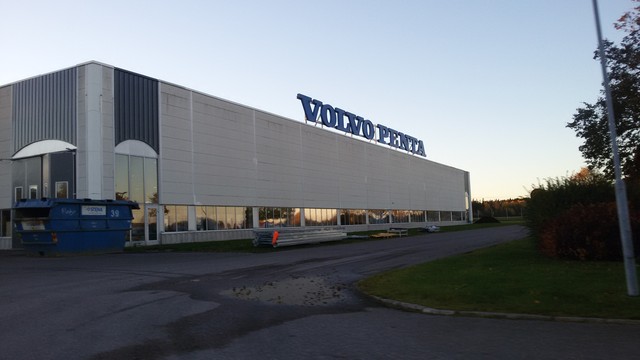 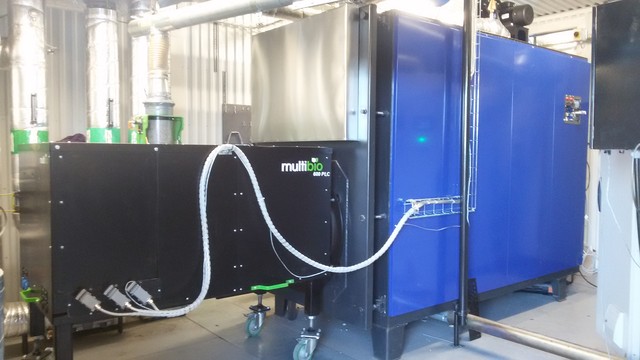 Jednostavno održavanje u odnosu na prijašnji plamenik na pelet
PID regulacija održavanja nepromijenjene temperature vode za grijanje 
Upravljanje sagorijevanjem pomoću lambda sonde
MultiBio 600 PLC u kotlovnici proizvođača brodskih motora Volvo Penta 
Gorivo: industrijski drvni pelet
Godišnja potrošnja goriva – 400-500 tona
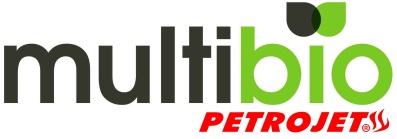 Toplovodni kotlovi 2 x 49 kW
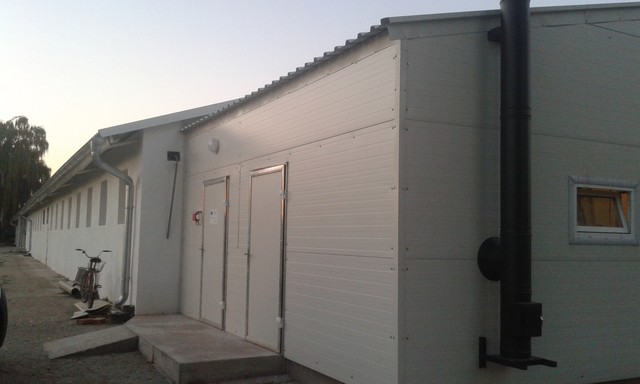 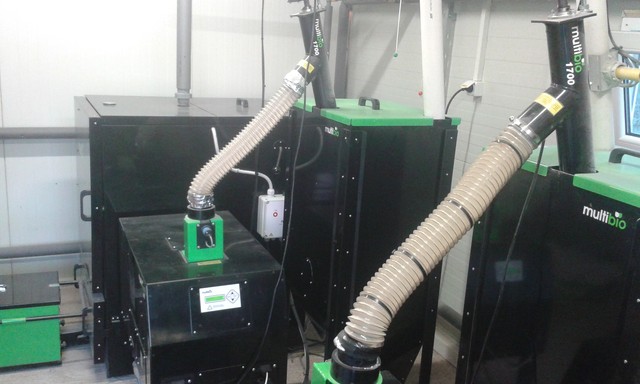 2 x MultiBio 49 ES Farma u Slovačkoj
Biljni pelet ili kukuruz
Godišnja potrošnja – 80 tona
Troškovi grijanja - EUR 8.000
Godišnja ušteda u odnosu na drvni pelet EUR 7.200 
Godišnja ušteda u odnosu na lož ulje EUR 24.000
Povrat investicije – 1 do 4 godine
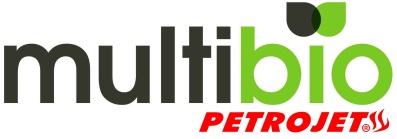 Autoservis – Grijač na vrući zrak 30kW
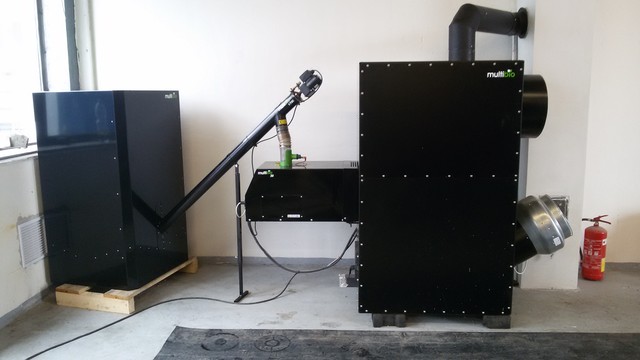 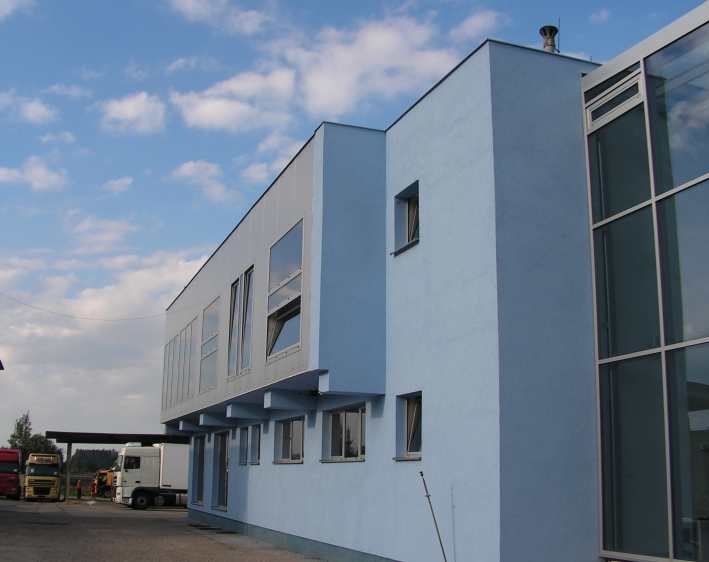 MultiBio Heater  E 30 kW
Gorivo: najjeftiniji drvni pelet s korom EUR 100/t
Potrošnja goriva: 15 tona godišnje (neprekidno 
opterećenje)
Ukupni troškovi grijanja EUR 1.500
Ušteda od 3.500 EUR u odnosu na instalaciju vodenog sustava grijanja 
Godišnja ušteda u odnosu na drvni pelet EUR 1.350 
Godišnja ušteda u odnosu na lož ulje EUR 4.100
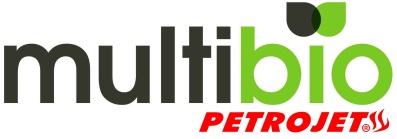 Toplovodni kotao MultiBio 30 ES
Dovod goriva
Toplovodni kotao MultiBio 30 ES
Certifikat 5. razreda za drvni pelet + Ekodesign
Certifikat 3. razreda za biljni pelet i nedrvnu biomasu
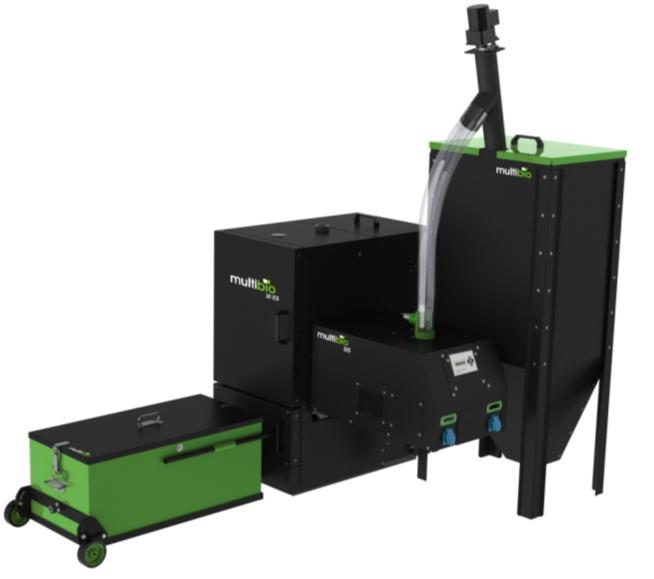 Lijevak
Automatsko paljenje i gašenje
Automatski odvod pepela u kutiju za pepeo 
Automatsko čišćenje ispušnih kanala oprugama
Nema režim slabijeg intenziteta rada za paljenje plamenika
Mogućnost povezivanja i monitoringa kotla putem interneta LAN/GSM-a
Mala težina cca 230 kg – jednostavno premještanje
Izvedba plamenika s lijeve ili desne strane
Nezahtjevni kotao što se tiče prostora potrebnog za instalaciju
Kotao
Kutija za pepeo
Plamenik
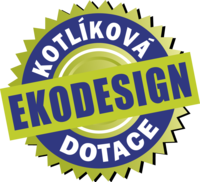 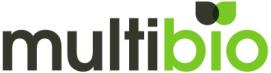 Toplovodni kotao MultiBio 49
Toplovodni kotao MultiBio 49 
Certifikat 5. razreda za drvni pelet + Ekodesign
Certifikat 3. razreda za biljni pelet i nedrvnu biomasu
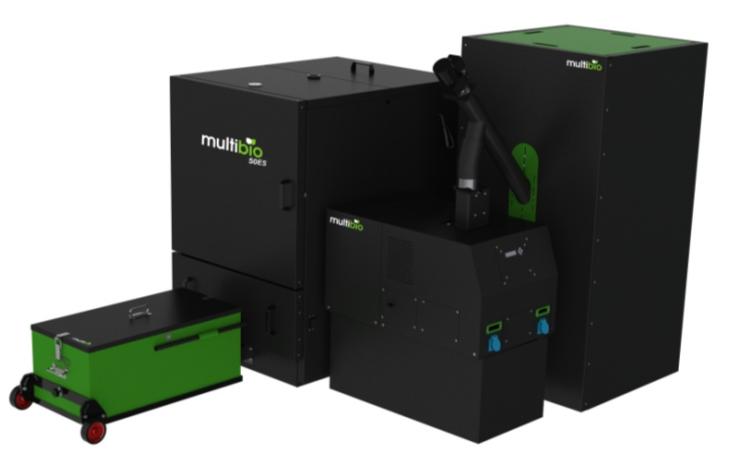 Automatsko paljenje i gašenje
Automatski odvod pepela u kutiju za pepeo
Automatsko čišćenje ispušnih kanala oprugama 
Nema režim smanjenog intenziteta rada za 
paljenje plamenika

Mogućnost povezivanja i monitoringa kotla putem interneta LAN/GSM-a
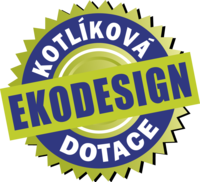 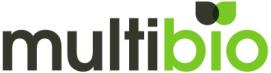 Toplovodni kotao MultiBio 75/99
Toplovodni kotao MultiBio 75 / 99 kW 
Certifikat 5. razreda za drvni pelet + Ekodesign
Certifikat 3. razreda za biljni pelet i nedrvnu biomasu
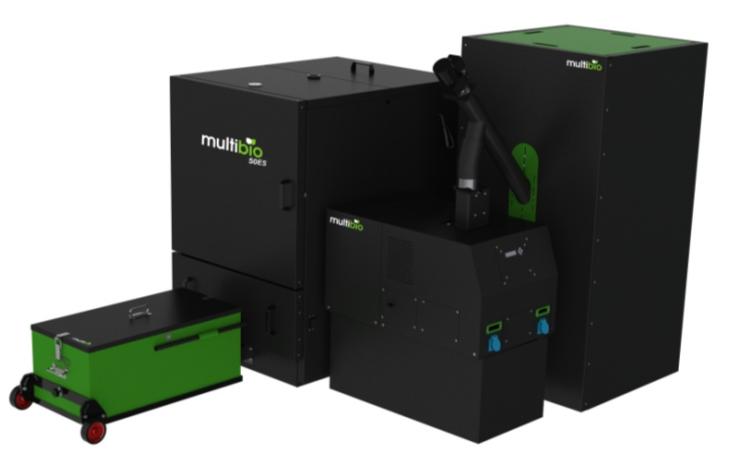 Automatsko paljenje i gašenje 
Automatski odvod pepela u kutiju za pepeo Automatsko čišćenje ispušnih kanala oprugama
Nema režim smanjenog intenziteta rada za 
paljenje plamenika

Mogućnost povezivanja i monitoringa kotla putem interneta/GSM-a
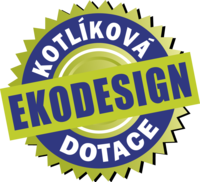 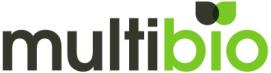 Toplovodni kotao MultiBio 199 ES/PLC
Toplovodno kotao  MultiBio 199 ES/PLC
Certifikat 5. razreda za drvni pelet + Ekodesign
Certifikat 3. razreda za biljni pelet i nedrenu 
biomasu „E“
Kao gorivo je certificiran i smeđi ugljen 4. razreda, 
kao i pirove ljuske 3. razreda
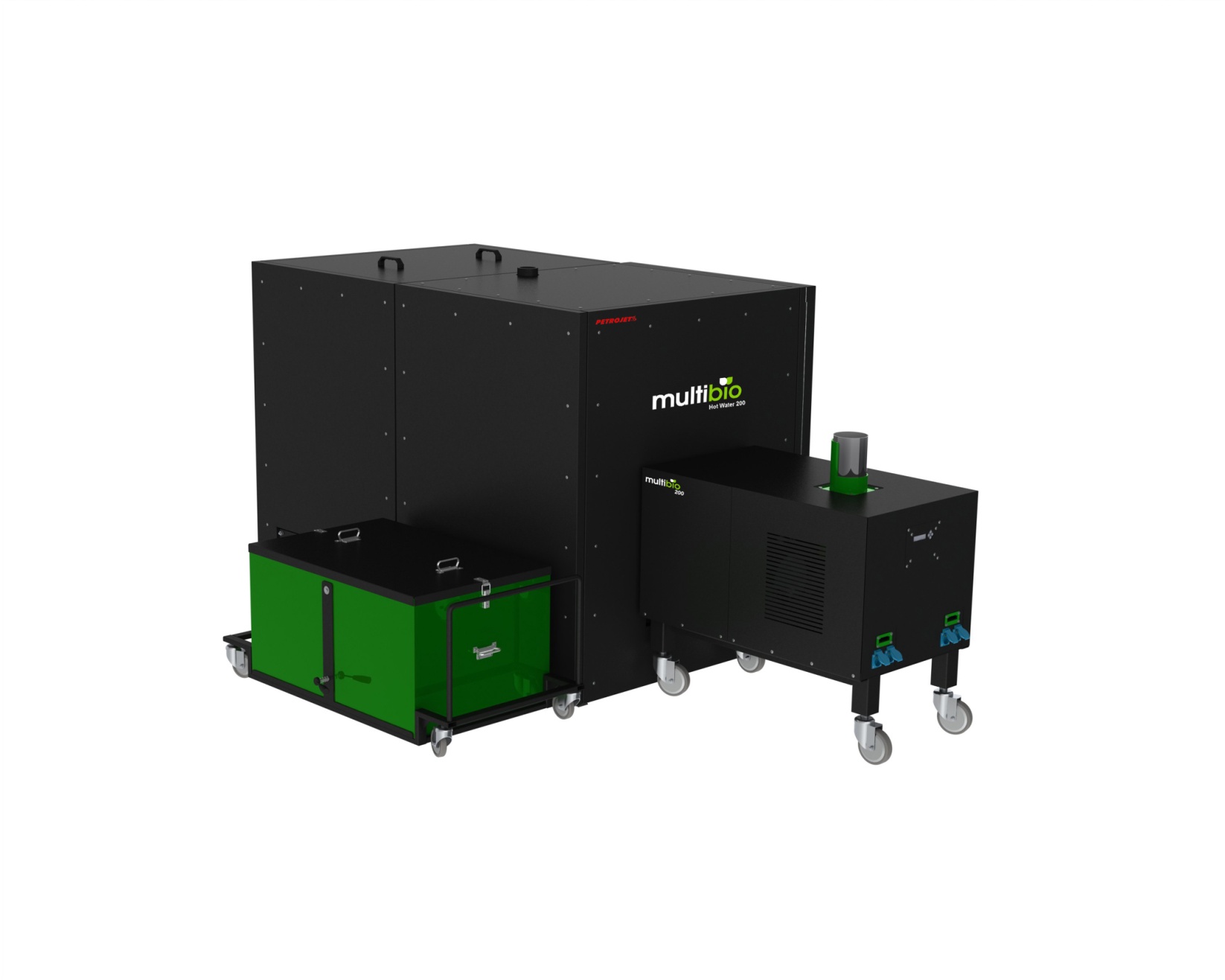 Automatsko paljenje i gašenje
Automatski odvod pepela u kutiju za pepeo
Automatsko čišćenje ispušnih kanala oprugama 
Nema režim smanjenog intenziteta rada za paljenje plamenika
Mogućnost sagorijevanja iverja

Sučelje za upravljanje putem interneta
Ekran u boji 5,7 " – verzija PLC
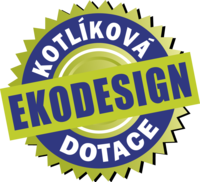 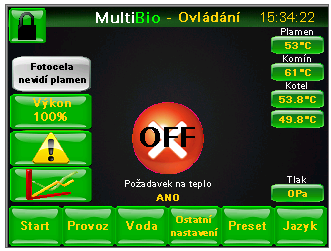 Toplovodni kotao MultiBio 600 PLC
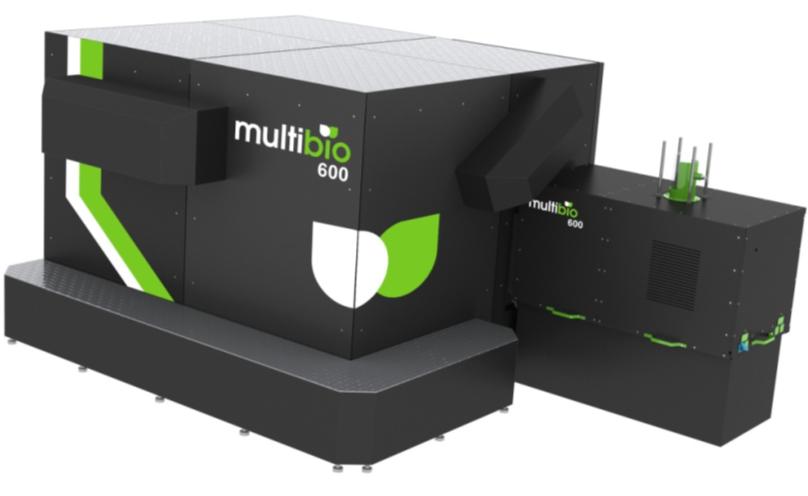 Toplovodni kotao Petrojet MultiBio 600 PLC
Certifikat 5. razreda za drvni pelet
Certifikat 3. razreda za nedrvni pelet i 
nedrvnu biomasu „E“
Kao gorivo su certificirani i smeđi ugljen te pirove ljuske
Mogućnost sagorijevanja suhog iverja
Sučelje za upravljanje putem interneta
Ekran u boji 5,7 " – verzija PLC
Kotao je u potpunosti automatski – dodatne informacije o mogućnostima kotla na www.multibio.eu
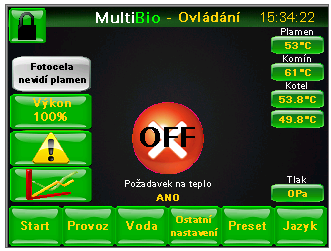 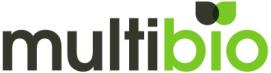 Toplozračni kotlovi MultiBio Heater
Snage 30, 50 i 200 kW.
Uz minimalne troškove instalacije i goriva moguće je grijati skladišne hale, proizvodne pogone, radionice, garaže ili sušionice površine npr. 2000m2
Grijač je prema potrebi moguće premjestiti iz jednog pogona u drugi
Automatski rad sukladno željenoj temperaturi u grijanom prostoru 
Gorivo – drvni pelet, biljni pelet, nedrvna biomasa „E“
Mogućnost povezivanja i monitoringa kotla putem interneta LAN/GSM-a
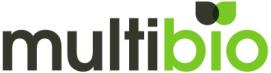 Grijači MultiBio
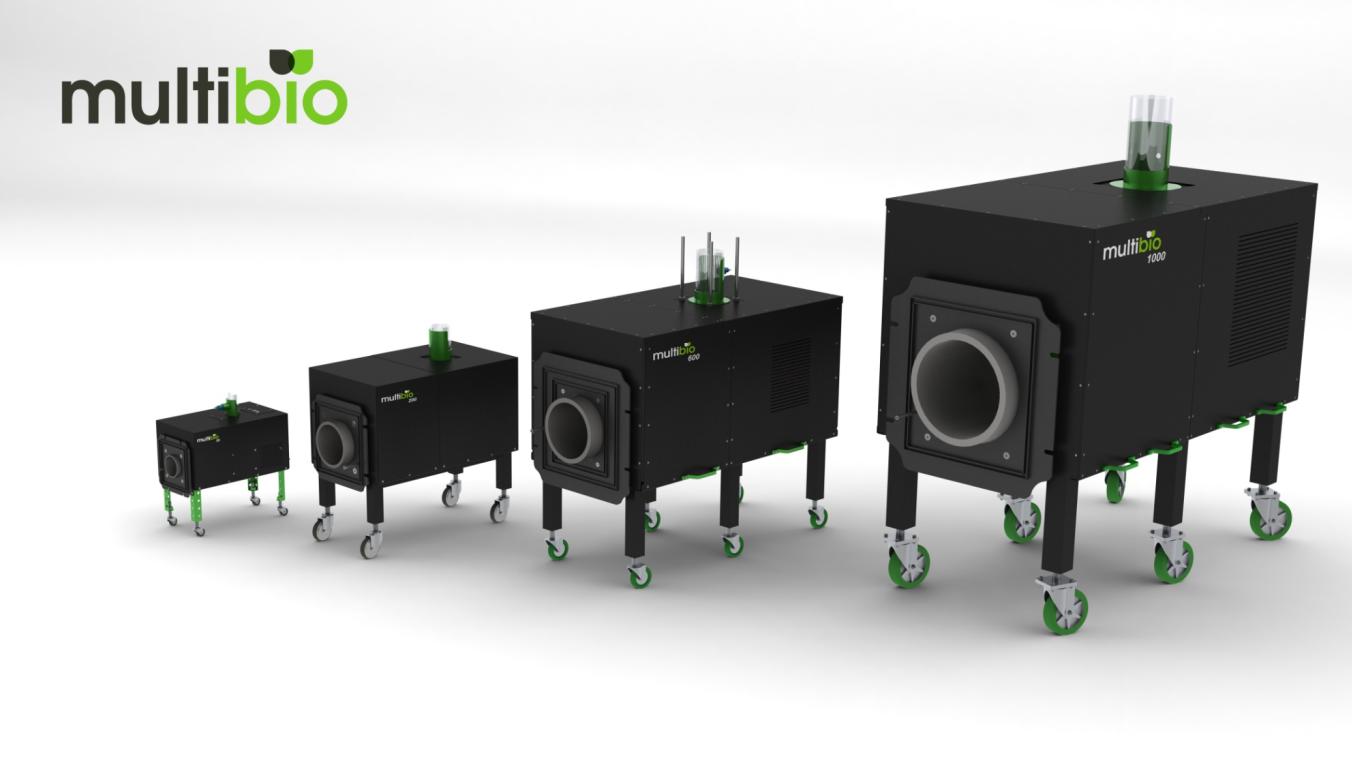 Grijače je moguće kupiti zasebno u svrhu rekonstrukcije postojećeg kotla. Certificirani su zasebno.
Na raspolaganju u snazi:
		10-35 kW, 
		18-60 kW
		67-225 kW  
		200-600 kW.
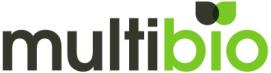 Grijači MultiBio
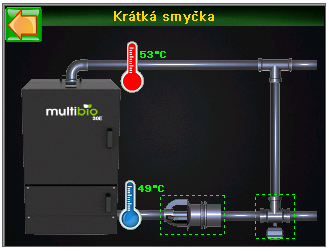 Ekran kotla
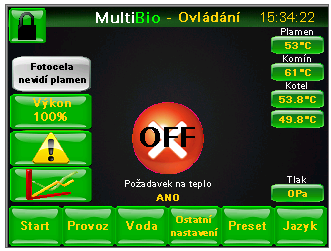 Prijava na web sučelje
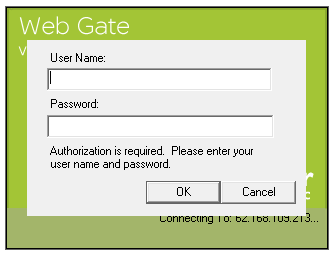 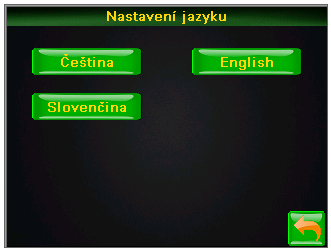 Prednosti proizvoda MultiBio
Certifikat za sagorijevanje nedrvne biomase – biljnog peleta i nepeletiranog materijala „E“
Certifikat za sagorijevanje drvnog peleta
Automatsko paljenje i gašenje sukladno postavkama (termostat)
Automatsko dodavanje goriva
Automatski odvod pepela u kutiju za pepeo
Automatsko čišćenje ispušnih kanala oprugama
Kotao ne koristi režim smanjenog intenziteta rada koji jako šteti kotlu i tijekom kojeg gorivo neprestano tinja te svojim mirisom opterećuje okolinu, već radi u režimu START-STOP
Jednostavno upravljanje cijelim sistemom. Odabir goriva unaprijed podešenim PRESET-om
Elektronika kotla upravlja akumulacijskim rezervoarom i zaštitom od korozije na niskim temperaturama te time jamči dugotrajnost kotla
Modulacija snage kotla sukladno potrebama grijanog objekta
Informacije o aktualnim mogućnostima subvencija za pojedine kotlove možete pronaći na našem webu. Informacije o tome na našem webu možete dobiti na različitim jezicima, pa čak i vezano za naša zastupništva u inozemstvu.
Kotlove i grijače razvila je i proizvela češka tvrtka Petrojet Trade d.o.o. u Republici Češkoj, a certificirani su u SZU-u Brno
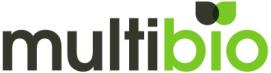 Kontakt
Proizvođač:
Petrojet Trade s.r.o.U koupaliště 2707269 01 Rakovník
Republika Češkatel.:+420 777 700 096 – 97mail: info@multibio.euweb: www.multibio.eu
Uvoznik za Republiku Hrvatsku:
EURO-TIM d.o.o.
Kujnik 61
 35250 Oriovac
Republika Hrvatska
 tel.: +385 98 696 783
           +385 99 229 11 50
     035/430-018
Mail: darko.grivicic@gmail.com
Web: www.euro-tim.com

 
Posjetite nas ili trgovine s našim proizvodima kako biste testirali Vaše vlastito gorivoTestove goriva možete pronaći OVDJE
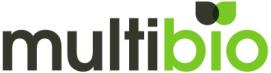